ЦИФРОВЫЕ ОБРАЗОВАТЕЛЬНЫЕ РЕСУРСЫ В СТРУКТУРЕ СОВРЕМЕННОГО УРОКА КАК СРЕДСТВО ДОСТИЖЕНИЯ КАЧЕСТВА ОБРАЗОВАНИЯ
Разумеева Юлия Николаевна
учитель русского языка и литературы
МОУ «СОШ № 49» г. Печора
ИНФОРМАТИЗАЦИЯ ОБРАЗОВАНИЯ
- комплекс  мер по преобразованию педагогических процессов на основе внедрения в обучение и воспитание  информационной продукции, средств и технологий
ИНФОРМАЦИОННО-ОБРАЗОВАТЕЛЬНАЯ СРЕДА
Современный урок
– это урок, созданный с применением информационно-коммуникационных технологий (ИКТ), где ученик, погружаясь в деятельность, выступает в роли её активного субъекта, а педагог – в роли организатора.
ЦОР
- это учебные (образовательные) материалы, представленные в цифровой форме
Основные педагогические цели использования ЦОР:
интенсификация всех уровней учебно-воспитательного процесса за счет применения средств современных информационных технологий;
развитие личности обучаемого, подготовка его к жизни в условиях информационного общества.
способы использования ЦОР в процессе обучения:
1. Источник учебной информации. 
2. Средство выбора информации и ее качественной обработки. 
3. Средство представления (презентации) учебного материала. 
4. Средство осуществления контроля над выполнением образовательной задачи.
ЦОР могут использоваться на всех этапах обучения:
при объяснении нового материала; 
 закреплении;
 повторении;
 контроле знаний, умений и навыков.
ЦОР по русскому языку
– программы, специально смоделированные для обучения русскому языку
презентации- тренажёры
образовательные электронные издания
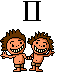 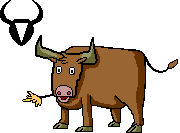 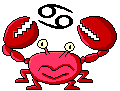 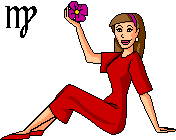 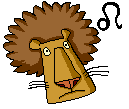 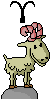 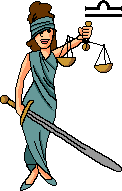 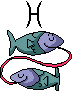 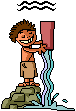 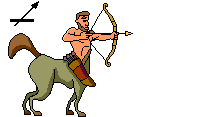 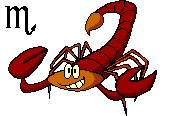 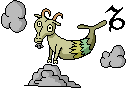 Лингвистический гороскоп
Готовимся к ЕГЭ. 
Задание А1. Ударение
9. В каком слове верно выделена буква, обозначающая ударный гласный звук?
ерЕтик
Жаль…
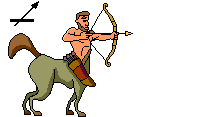 прИзвана
Печально
УМНИК!
нАчавший
ГРУСТНО
перевЕдена
ДАЛЬШЕ
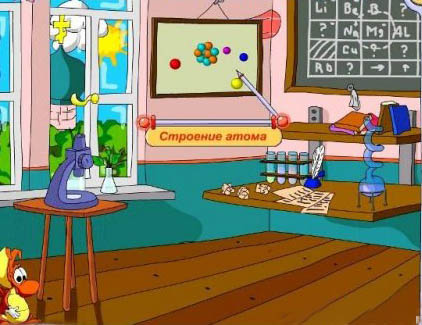 огарок
загарать
угореть
загар
гарелый
выгареть
сгарел
угарный
погарельцы
Найдите слова с ошибками
29.09.2015
"
11
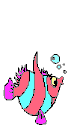 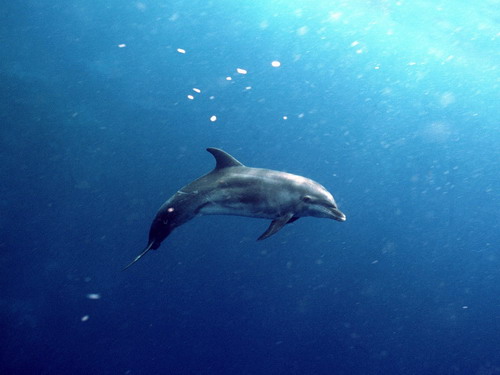 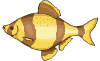 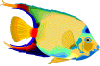 коекто
несколько
Что-либо
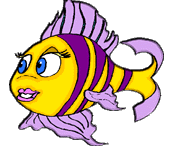 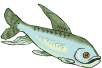 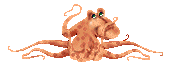 чемнибудь
нечто
когото
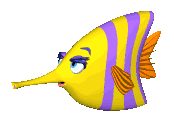 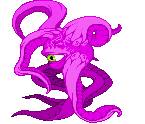 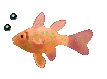 коеукого
ктолибо
Кем-то
Найдите слова с ошибками
"
29.09.2015
12
Эффективная подготовка к ЕГЭ
Задание А3
Лексические нормы
(употребление слова, паронимы)
Паронимы — это слова, разные по значению, но сходные, близкие по звучанию: искусный — искусственный, нетерпимый — нестерпимый и т.п.
Так как паронимы сходны по звучанию, их часто неправильно употребляют в речи.
Выполняя это задание, следует помнить, что лексическое значение слова можно понять через подбор синонимов, антонимов, однокоренных слов, истолкование слова, а затем сделать смысловой анализ предложений и определить верный ответ.
В каком предложении вместо слова ОДЕТЬ нужно употребить НАДЕТЬ?
2
1) Мишка ОДЕЛ братишку потеплее, и они побежали к реке..
2) На выпускной вечер Ольга ОДЕЛА длинное серебристое платье.
3) Я ОДЕНУ тебя в шелка, твои плечи укрою мехом.
4) На праздник взрослые ОДЕЛИ малышей в карнавальные костюмы.
Задание А4
Морфологические нормы
Укажите пример с ошибкой в образовании формы слова.
3
1) в тридцати тетрадях
2) ярчайшим светом
3) они хочут
4) добрых людей
Укажите пример с ошибкой в образовании формы слова.
3
1) всех милее
2) ящик мандаринов
3) подошел к ему
4) жарких пустынь
ЦОР по русскому языку
– программы, специально смоделированные для обучения русскому языку
презентации- тренажёры
образовательные электронные издания
«ФРАЗА»
- обучающая программа – тренажер по русскому языку.
Ничто не может заменить слово самого учителя!
Спасибо за внимание !
Список использованных источников:1. Теория обучения в информационном обществе/Е.О. Иванова, И.М. Осмоловская. – М.: Просвещение, 2011 г.2. Современные педагогические технологии основной школы в условиях ФГОС/ О.Б. Даутова и др. – Спб.: КАРО, 2013 г.3. Гигиеническая безопасность использования компьютеров в обучении детей и подростков/ В.Р. Кучма и др. – М.: Просвещение, 2013 г.4. Гончарова Г.В. Использование современных информационных технологий в образовании/ гончарова Г.В//сообщество взаимопомощи учителей «pedsovt.Su». - Http://pedsovet.Su/publ/28-1-0-799